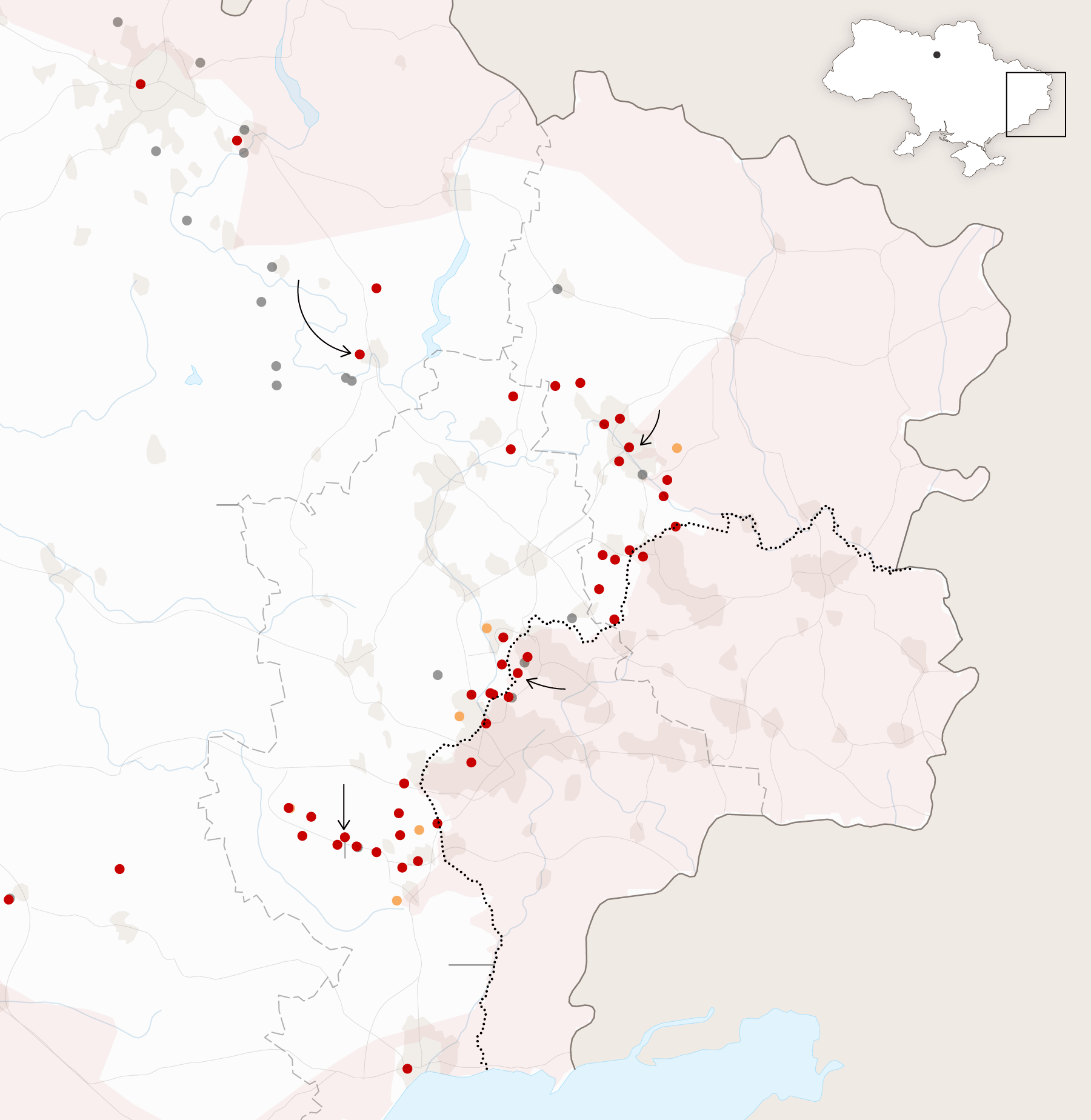 US Economic Update
California Community Colleges Real Estate Education Center

Jon Haveman, Ph.D.
NEED
October 21, 2022
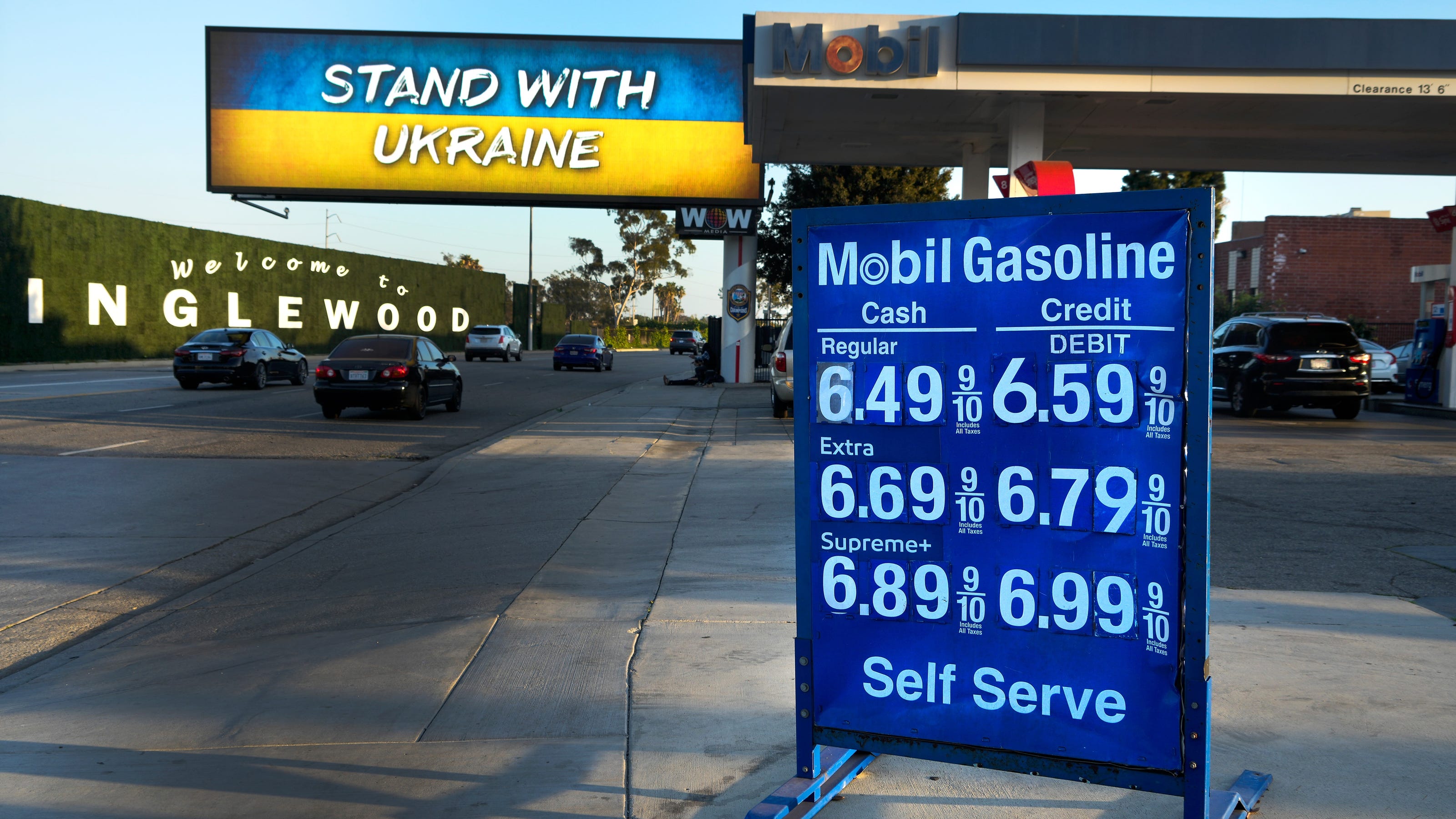 1
Credits and Disclaimer
This slide deck was authored by:
Jon D. Haveman, NEED
Scott Baier, Clemson University
Geoffrey Woglom, Amherst College (Emeritus)
Brian Dombeck, Lewis & Clark College
Doris Geide-Stevenson, Weber State

Disclaimer
NEED presentations are designed to be nonpartisan.
It is, however, inevitable that the presenter will be asked for and will provide their own views.
Such views are those of the presenter and not necessarily those of the National Economic Education Delegation (NEED).
2
Outline
The State of the US Economy
Recession?
Global Comparisons
Inflation
Real Estate
3
Headline:
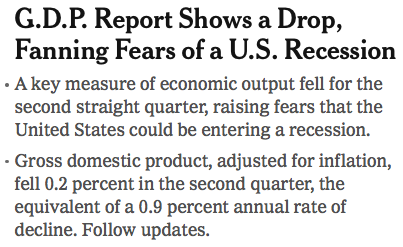 4
GDP: Quarterly Growth
5
[Speaker Notes: Graph: gdp_pot_grow.png

The Point: From 1990 – 2007, average annual US GDP growth pre-crisis is 2.94%. However, post-crisis US GDP growth is 2.19% (0.75 percentage points lower). Why is has the recovery been sluggish?

Note: At the recession’s height, the gap between quarterly GDP growth and potential growth was 2.5 percentage points.]
GDP Trajectory: Pandemic Plunge!
GDP is:
$0.4 Trillion below 2019 forecast.
$0.8 Trillion ABOVE 2019-Q4 level.
6
Recession?  Two Quarters….
Depends on what is driving the drop. Drivers are:
Inventories
Housing
Government spending
Consumer spending is still ok.
Employment growth is solid.
Other indicators are still ok.
7
Contribution to GDP Growth: Inventories
8
[Speaker Notes: Average GDP growth from 1990-2007 is 2.99% and from 2010+ is 2.19%
Average Consumption contribution from 1990-2007 is 2.16 percentage points and from 2010+ is 1.67 percentage points]
Contributions to GDP: Residential Investment
9
[Speaker Notes: Contribution of residential investment to GDP growth has risen post-2009]
Contributions to GDP: Government
10
[Speaker Notes: Since 2010, average government spending growth is shrinking, resulting in a negative average contribution to GDP growth post-recession of -0.8 percentage points
Note that average quarterly government spending growth is 0.42% from 1990-2007 and -0.17% in 2010+ (annualized, 1990-2007 = 1.68%; 2010+ = -0.70%).]
Contribution to GDP Growth: Consumption
11
[Speaker Notes: Average GDP growth from 1990-2007 is 2.99% and from 2010+ is 2.19%
Average Consumption contribution from 1990-2007 is 2.16 percentage points and from 2010+ is 1.67 percentage points]
Retail Sales Are Elevated
12
Industrial Production (Manuf, Util, Mining)
13
Monthly Changes in Nonfarm Employment
14
[Speaker Notes: PAYEMS.png]
Monthly Changes in Nonfarm Employment
August: 	    315,000
September: 263,000
15
[Speaker Notes: PAYEMS.png]
Employment Gap
0.5 Million ABOVE February, 2020.
6.3 Million below where we should be.
16
[Speaker Notes: payroll_recent.png]
Low Wage Employment is Lagging
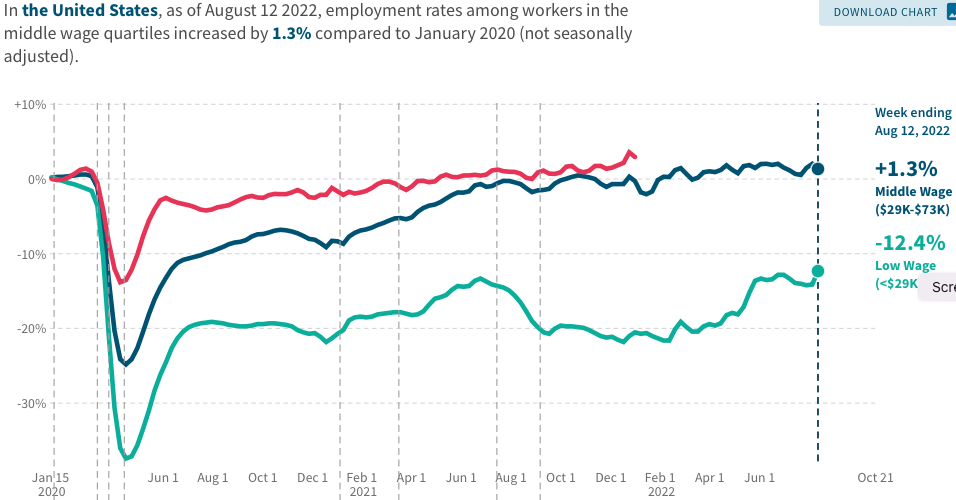 17
Source: https://tracktherecovery.org
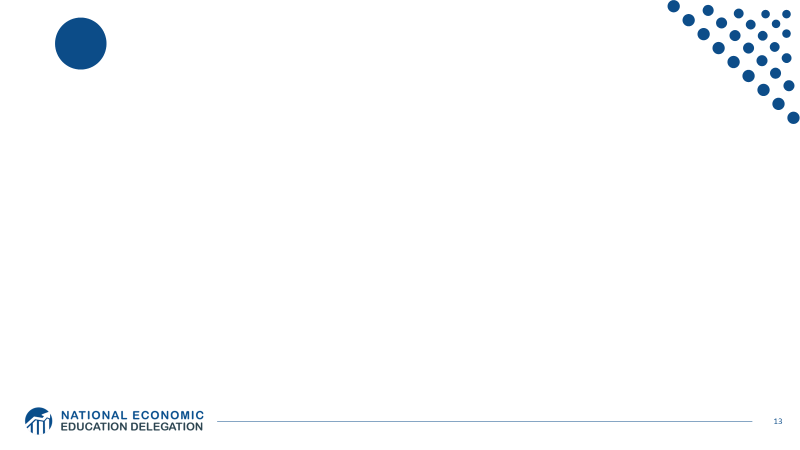 Stimulus Payments Saved Low Wage Workers
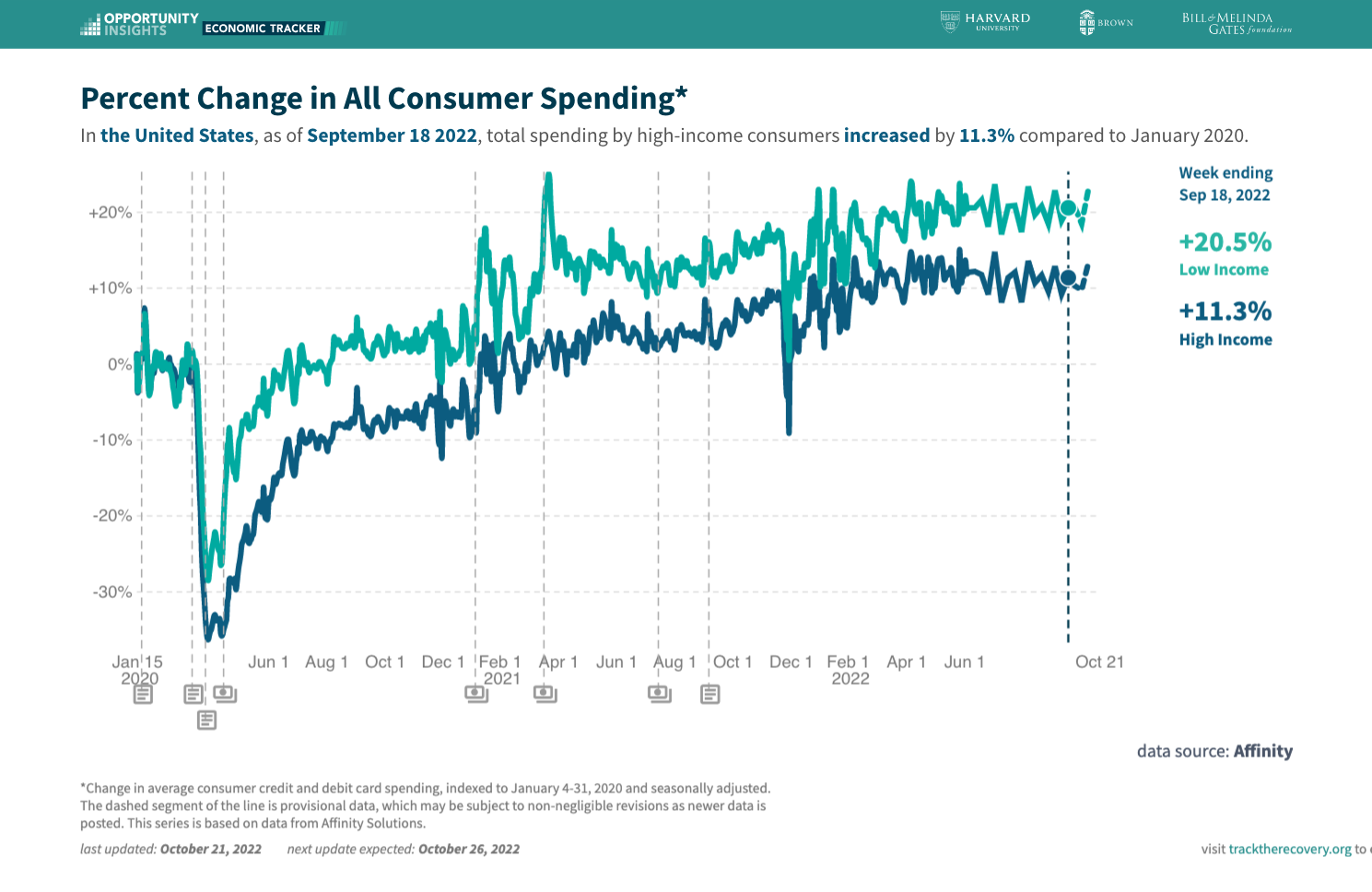 Source: https://tracktherecovery.org
Where Have All the Workers Gone?
3.9 million below where we should be
19
Some Explanations
500 Thousand: Long COVID Exits

1-2%: Long Social Distancing
20
Labor Market Experiences: Employment
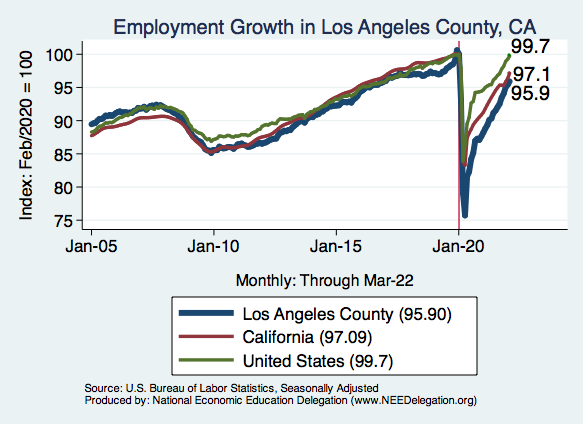 21
Labor Market Experiences: Labor Force
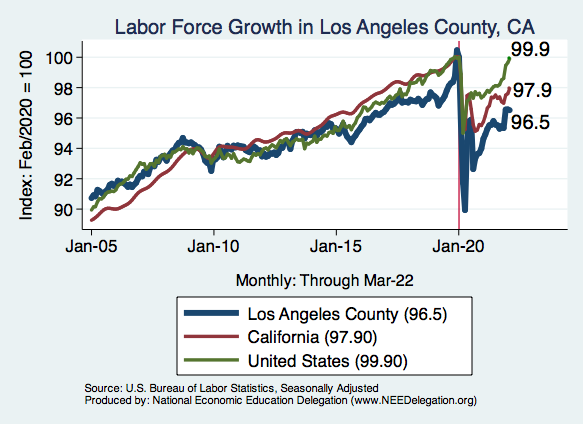 22
Inflation
23
Inflation: Latest Figures
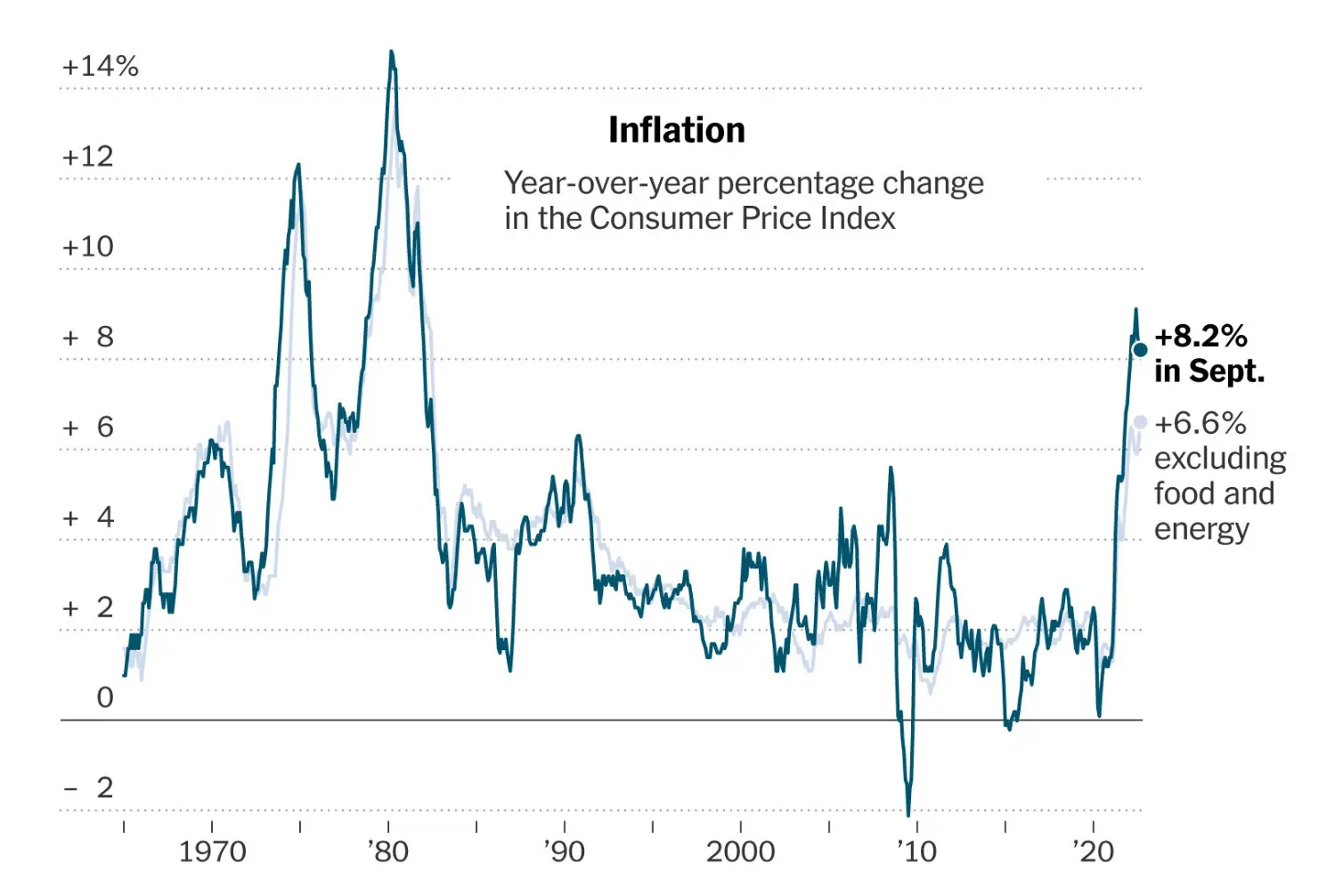 24
Source: NYTimes.com
Which Prices?
Food
Aug-Sep: +0.4

July-Aug:  0
June-July: 0
Gas
25
Global Evidence
26
Inflation: Not just a US Problem
United States:	8.5

Netherlands:	12.0
Spain:		10.4
United Kingdom:	10.1
Denmark:		8.9
Sweden:		8.5
Germany:		7.9
Norway:		6.5
France:		5.8
27
Source: TradingEconomics.com, 9/12/22
GDP: U.S. Stands Out, But Not Alone
United States:	-0.6

Netherlands:	2.6
Spain:		1.1
United Kingdom:	-0.1
Denmark:		0.9
Sweden:		0.9
Germany:		0.1
Norway:		0.7
France:		0.5
28
Source: TradingEconomics.com, 9/12/22
Global Summary
Developed economies are uniformly down.
Not entirely a surprise. Went through the same pandemic gyrations:
Supply chain issues.
Import prices are way up.
Somewhat surprising because the economic responses varied across countries.
All used stimulus, but US used MUCH more.
Inflation – tale of two sources:
United States – much more one of elevated demand.
Europe – much more one of food and energy prices (war).
29
Inflation: A Closer Look
30
Inflation – Climbing! Or Turning Around?
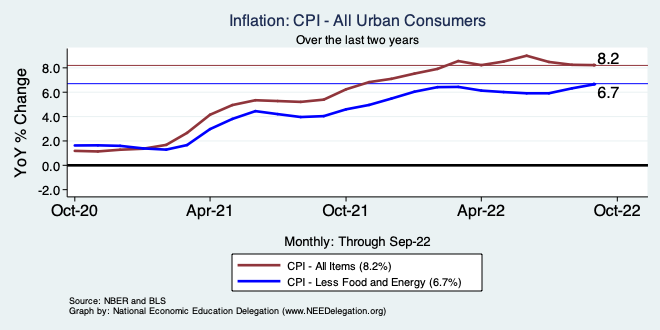 31
[Speaker Notes: Cpi_recent.png]
Gas Prices: National Average at the Pump
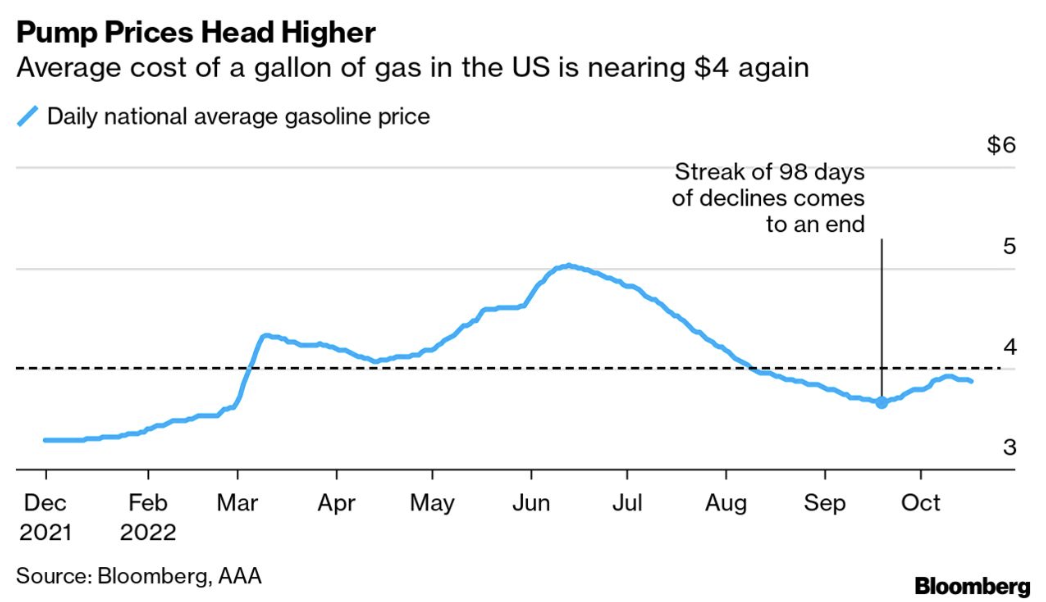 32
Food Costs Continue to Rise
33
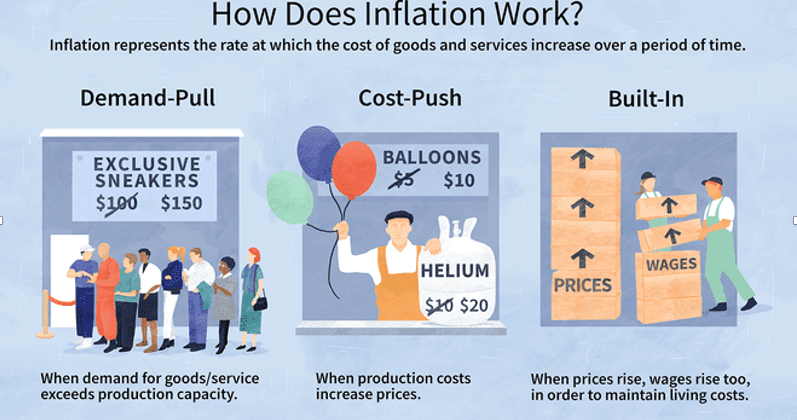 34
Source: Investopedia
Spending Patterns Changed - More Goods!
Demand-Pull
Goods spending up 14.4%
- And coming down.
Services spending up 2.4%
- And going up.
35
Inflation: Concentrated
Cost-Push
36
Supply Chains
Cost-Push
37
Corporations Have Pricing Power!
Corporate Profits
38
My Diagnosis for the Uptick in Inflation
Spending patterns have changed dramatically.
Yes, there were supply chain issues that affected some areas in particular (e.g., computer chips).
But there was also too much total spending.
Fiscal stimulus led households to increase saving over 2021 by more than $2 trillion. Strong retail sales numbers suggest they are prepared to spend it.
Whose to Blame:  ARP probably too big, but the Fed could have acted sooner.
39
What’s the Fed Doing About It?
40
Federal Funds Rate
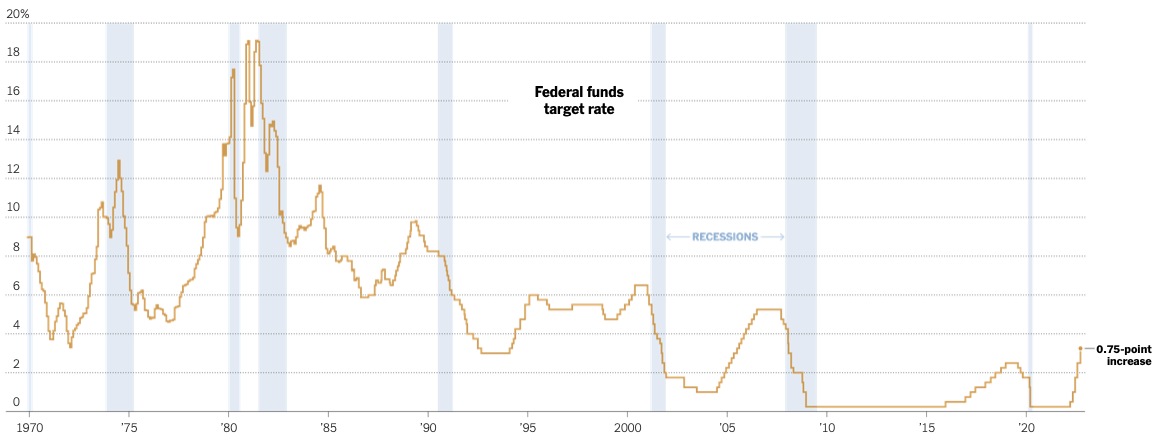 Just raised to: 3%
41
Source: NYTimes.com
[Speaker Notes: The fed funds rate is the interest rate on overnight loans between banks. Think of it as the baseline interest rate on which banks base all other interest rates (e.g. mortgage rates)
FOMC lowers the fed funds rate during recessions and raises the fed funds rate during expansions
Fed funds rate peaked in the 1980s as then Chairman Paul Volcker sought to reign in “run away” inflation of the 1970s; doing so resulted in a recession in the early 1980s.
Since the 2008-09 recession, the fed funds rate has been kept near zero. 
During the 2008-09 recession, Federal Reserve turned to unconventional tools to influence longer term interest rates to further stimulate the economy - QE

FedFunds.png]
Federal Funds Rate – Recent Activity
Expect 2 more increases of .75%, at least.
42
Implications for Demand
Home loans – tied to 10-year Treasury
Investment borrowing
Car loans
Credit cards
Savings accounts – positive
And more….
43
Treasuries
44
[Speaker Notes: treas_recent.png]
Takeaways
Is a recession on the horizon? 
Larry Summers, Jamie Dimon, and Elon Musk are worried about a recession.
While the chances of slipping into a recession have increased, I think on many dimensions the economy is doing quite well.
Consumer’s have been driving the recovery, and consumer’s account for two-thirds of GDP.
Job creation remains robust – 263k in September.

What about GDP? 
2022:Q1 was -1.6%, 2022:Q2 was -0.6.
Much of this lower growth was driven by lower inventory.
Inventories led GDP growth in 2021:Q4, didn’t sell, so production in Q1&Q2 fell.
Housing markets – very tightly linked to interest rates – softened … A LOT.
Government spending is falling.
Stay tuned – next week Q3 release
Real Estate
46
Mortgage Rates
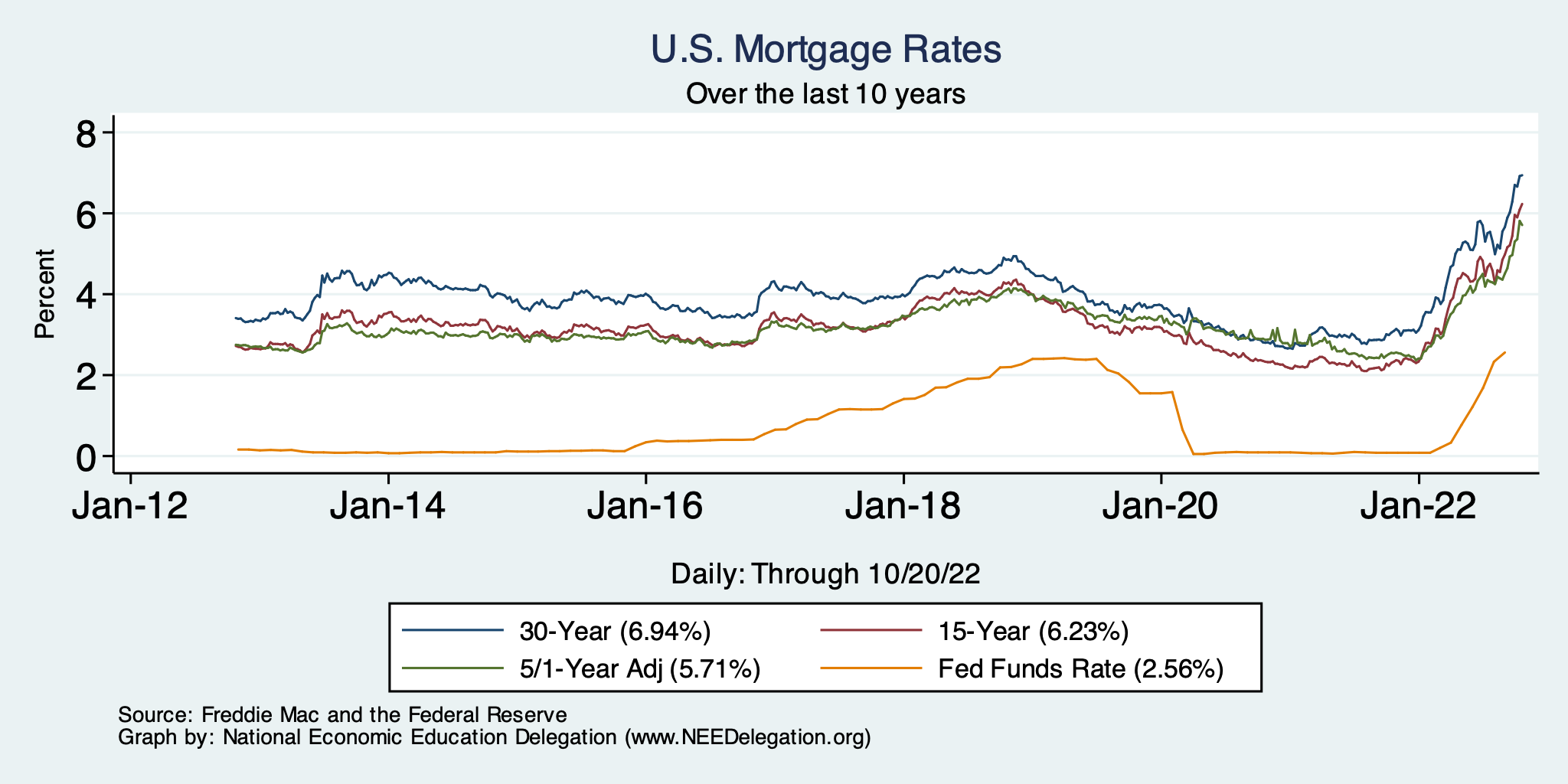 47
Home Prices and Housing Starts
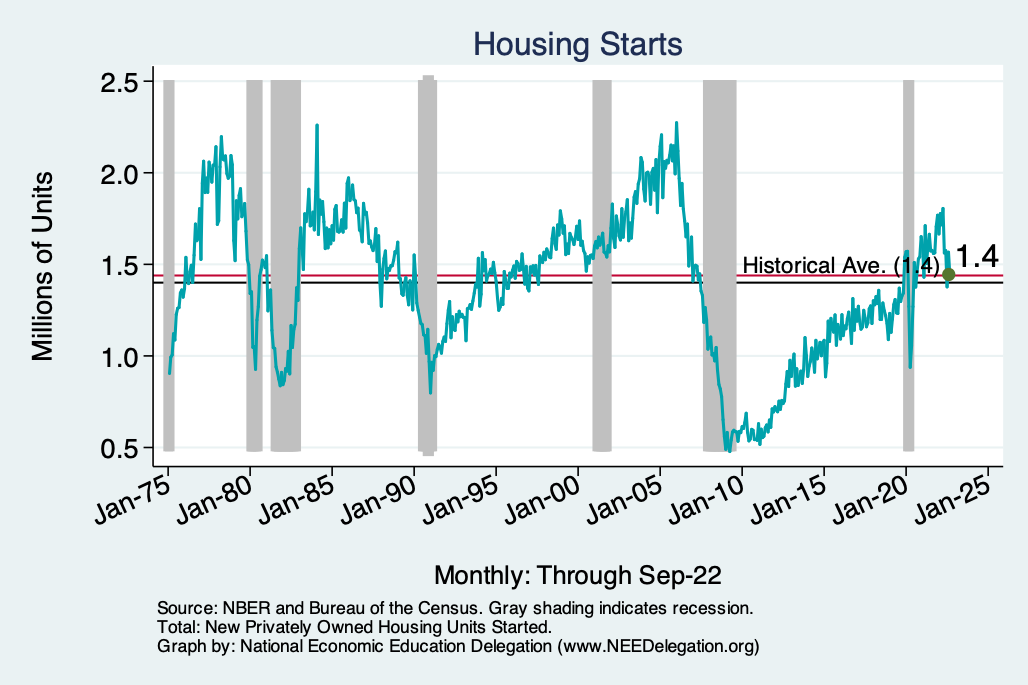 48
[Speaker Notes: Charts:
homeprices_recession.png
housing.png]
Home Prices and Home Sales
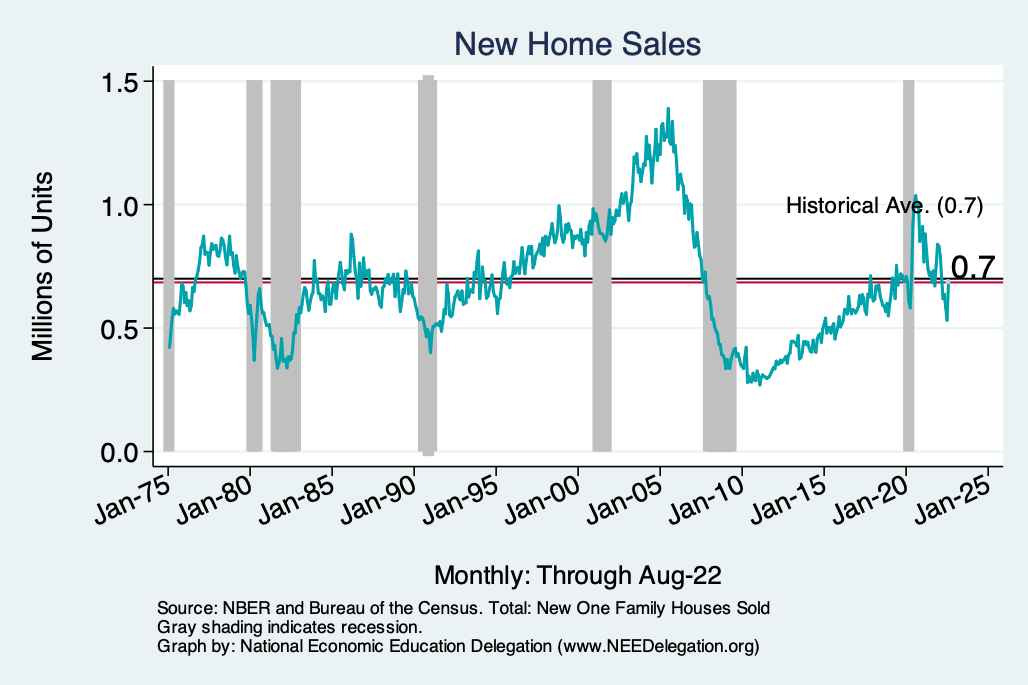 49
[Speaker Notes: Charts:
homeprices_recession.png
housing.png]
Existing Home Sales
9 Month Drop
50
Existing Home Sales: Inventory & Supply
51
RE Experiences Differ!
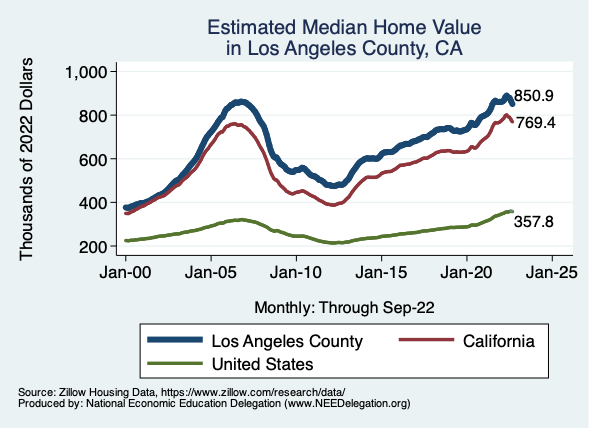 52
RE Experiences Differ!
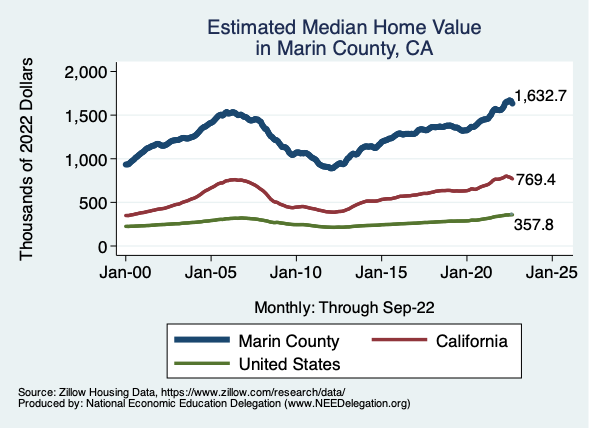 53
RE Experiences Differ!
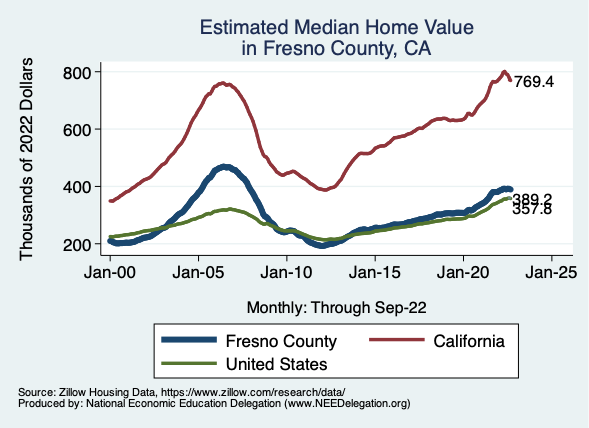 54
RE Summary
Interest rates are driving a slowdown.
30-year fixed interest rates:      12/20: 2.66	1/22:  3.3	Now: 6.94
But a slowdown was probably inevitable.
All over California.
Starts and sales are down significantly.
What about prices?
Relatively small correction, perhaps just 10%.
Because inventories are relatively low as well.
What’s going to happen to interest rates?
They’re going to keep rising with the Fed Funds Rate.
55
www.NEEDelegation.org/LocalGraphs
For every state and county in the United States.
Detailed graphs on employment, housing, moves, and other statistics.
56
Thank you!
Any Questions?


www.NEEDelegation.org
Jon D. Haveman
Jon@NEEDelegation.org

Contact NEED: info@NEEDelegation.org

Submit a testimonial:  www.NEEDelegation.org/testimonials.php

Become a Friend of NEED:  www.NEEDelegation.org/friend.php
57
Import Prices Are Elevated
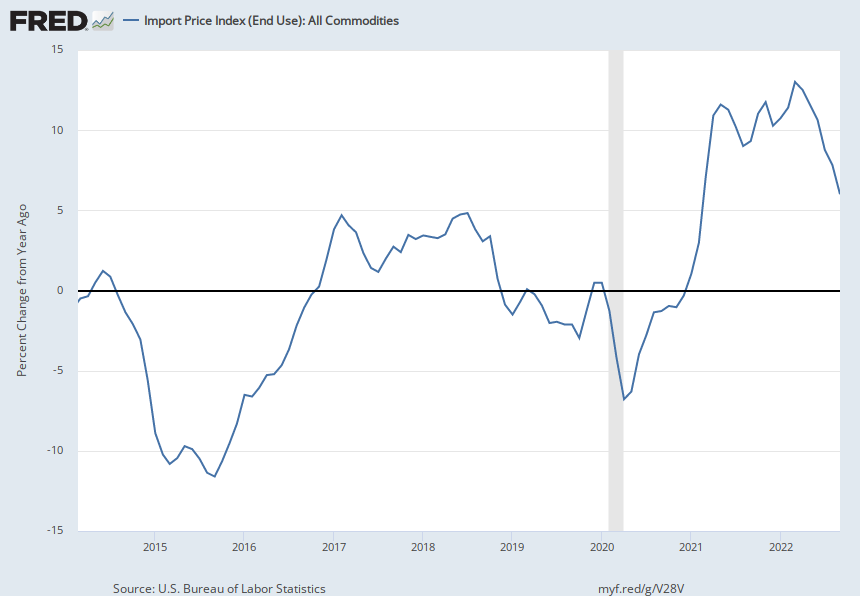 Inflation – Imported Products: 9-10%
58
Fuel Costs Are Still Elevated
59
Food Costs Continue to Rise
Food at home: 		13.0
Food away from home:	  8.5
60
Measure of Inflation Expectations
Breakeven Inflation Rate = Difference between 
nominal and real 5-year and 10-year Treasury 
constant maturity securities. 

Market participants expect around 2.4% 
inflation annually over the next 10 years and 
2.6% over the next 5 years. 

Inflation expectations are calming down.
61